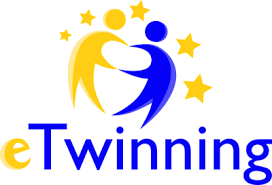 Jak se učíme s eTwinningem
Happy Balloons
eTwinning a my
Jsme žáci 6. třídy a náš tým se jmenuje Happy Balloons
S eTwinningem jsme se seznámili letos, při hodinách informatiky a angličtiny
Zjistili jsme, že eTwinning je skvělá zábava
Někteří z nás se zapojili do dvou projektů: Hrajeme si s eTwinningem a Learning English with friends
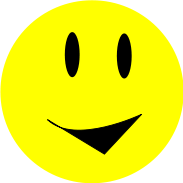 Hrajeme si s eTwinningem
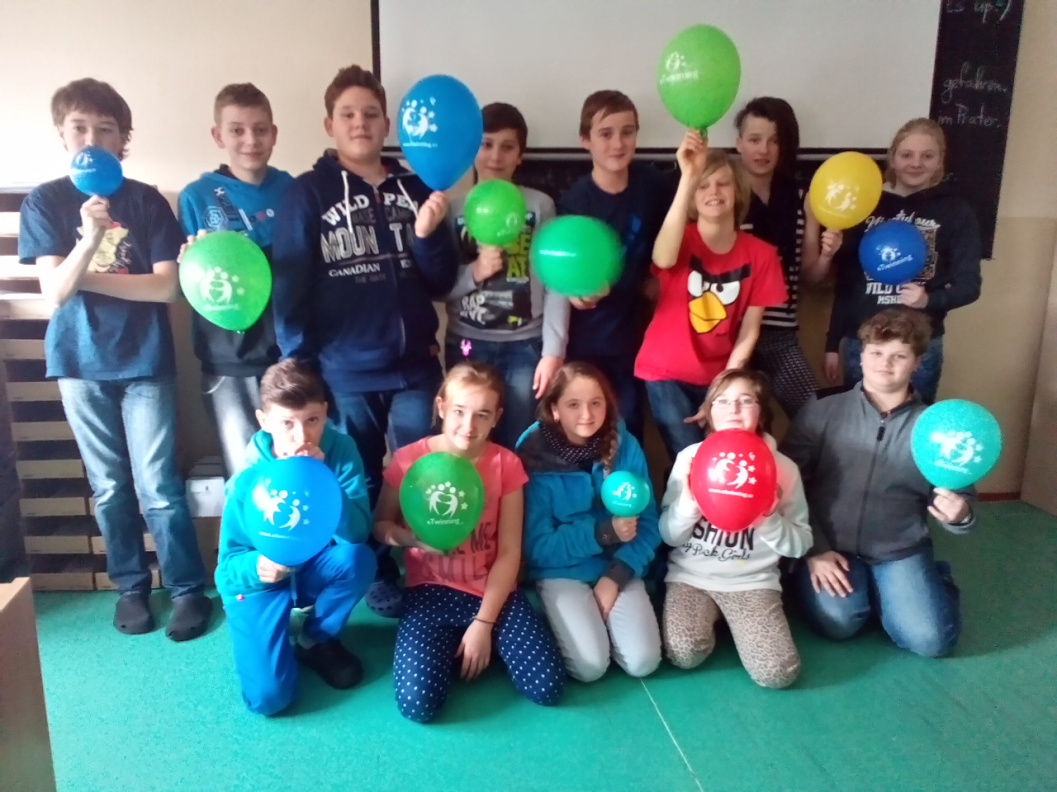 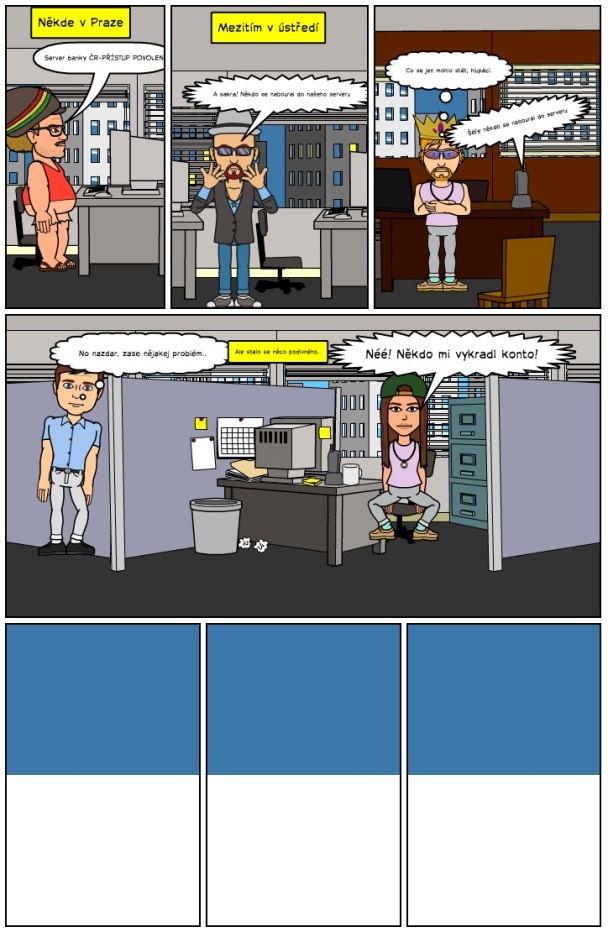 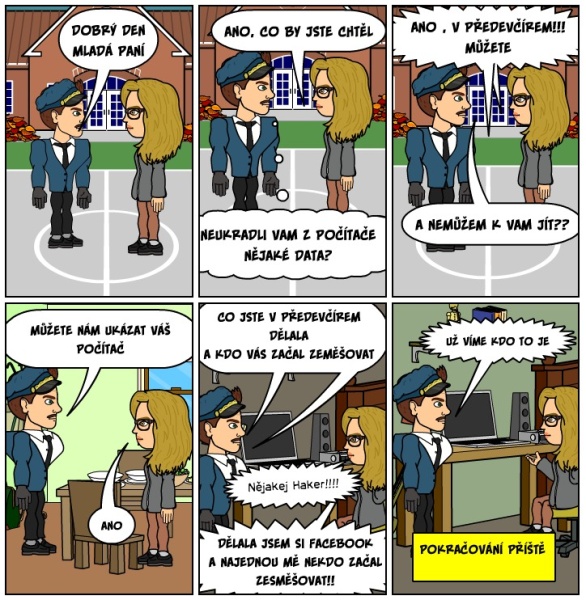 Learning English with friends
Vytvářeli jsme prezentace o Vánocích v České republice, někteří z nás se zúčastnili Skype setkání s partnerskou školou v Norsku,…
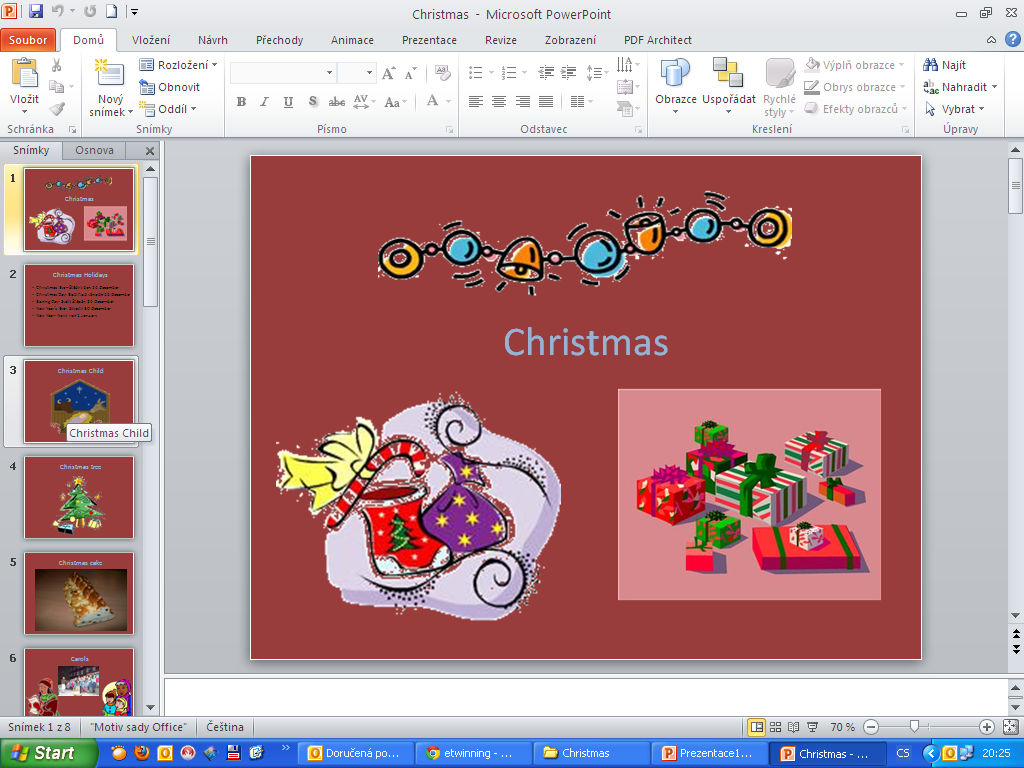 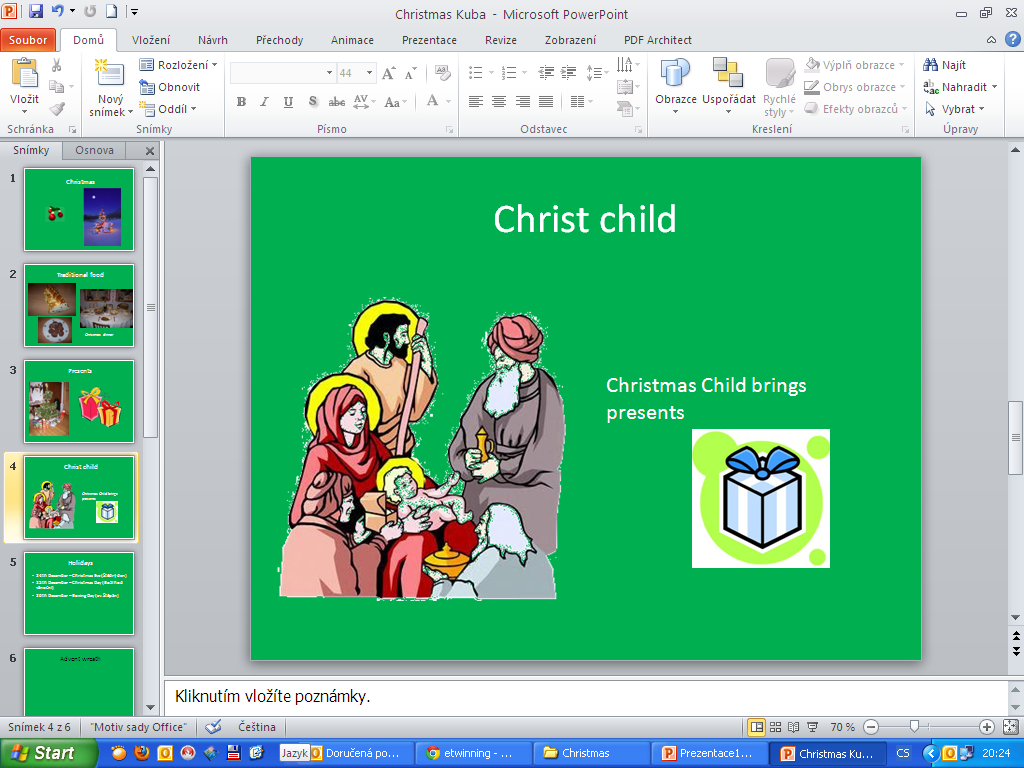 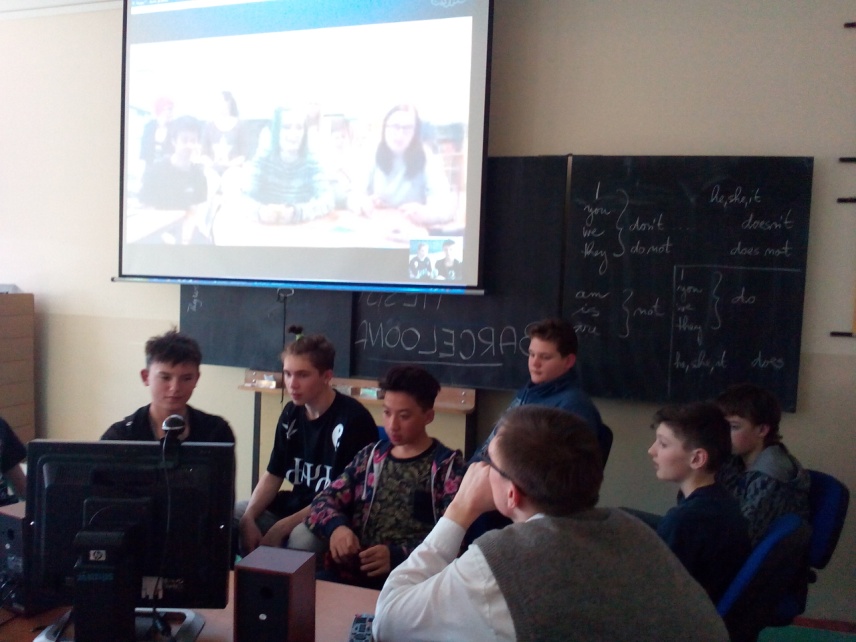 Co bude dál?
Už teď se těšíme na další úkoly hraní s eTwinningem!
A doufáme, že v příštím školním roce nás bude čekat ještě nějaký další zajímavý eTwinningový projekt!
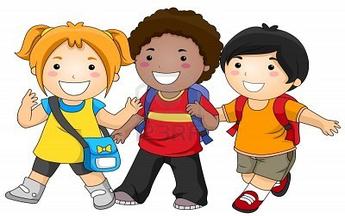 eTwinning je super!!!
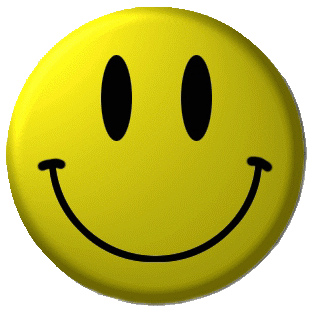